Facultad de Informática
Tesina de Licenciatura en Sistemas
ComuniCA: un componente de software para la escritura de mensajes de comunicación aumentativa en espacios web
Autor:  Santillán, Carlos Marcelo
Directoras:  Cecilia Sanz  - Gladys Gorga
Índice
MOTIVACION
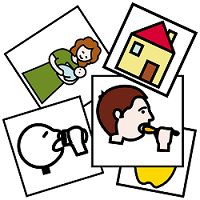 Existen editores para crear tableros que contienen elementos visuales, auditivos o de control de entorno, e intérpretes  que permiten usar estos tableros de comunicación
Este trabajo propone la integración de estas funcionalidades, por lo que se considera fundamental dotar de posibilidades de escritura con tableros de comunicación aumentativa y alternativas a estos espacios web.
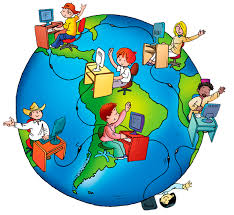 Existen espacios web vinculados a la socialización y producción de contenidos en general donde el usuario puede leer y escribir mensajes
OBJETIVOS
Conceptos de CAA
Editores de tableros
Investigar e implementar la integración de funcionalidades para la escritura en espacios web a partir de tableros de comunicación aumentativa
OBJETIVOS
Desarrollo de ComuniCA
Integración con Facebook
Integracion con CKEditor
MARCO TEORICO
MARCO TEORICO
COMUNICACION
MARCO TEORICO
Se denomina lenguaje receptivo a la capacidad para recibir estímulos externos y para escuchar o aceptar con facilidad e interés lo que alguien dice o propone
Lenguaje comprensivo a la capacidad de interpretar los estímulos auditivos y extraer significados de modo que se comprenda el mensaje
Y lenguaje expresivo a la capacidad de recordar las palabras pertinentes, ordenarlas en oraciones, dando la lógica de nuestro idioma y así exponer claramente una idea
MARCO TEORICO
COMUNICADOR 
INDEPENDIENTE
COMUNICADOR 
CONTEXTUAL 
DEPENDIENTE
COMUNICADOR EMERGENTE
PROTOCOMUNICADOR
MARCO TEORICO
Las habilidades de comunicación y el lenguaje son fundamentales para la participación humana en todos los aspectos de la vida diaria
La adquisición del lenguaje implica el desarrollo de habilidades lingüísticas a nivel comprensivo, expresivo y receptivo
MARCO TEORICO
Se entiende por comunicación alternativa cualquier sistema de comunicación o sistema de signos y símbolos desprovisto del componente fonético del lenguaje
La comunicación aumentativa es aquella que sirve de refuerzo o ayuda con el propósito de facilitar y promover los recursos del habla
MARCO TEORICO
Los SAAC son instrumentos de intervención destinado a personas con NCC
Se clasifican en no asistidos y asistidos, según la necesidad de contar o no con un objeto físico que de soporte a los signos que componen el sistema
MARCO TEORICO
En general, los tableros de CAA, utilizan un conjunto pictogramas que se agrupan dentro de determinadas categorías.
Cada pictograma puede ser editado por la persona para poner en el, la imagen que crea mas adecuada e incluso, puede asociales un sonido que lo represente
MARCO TEORICO
TICO
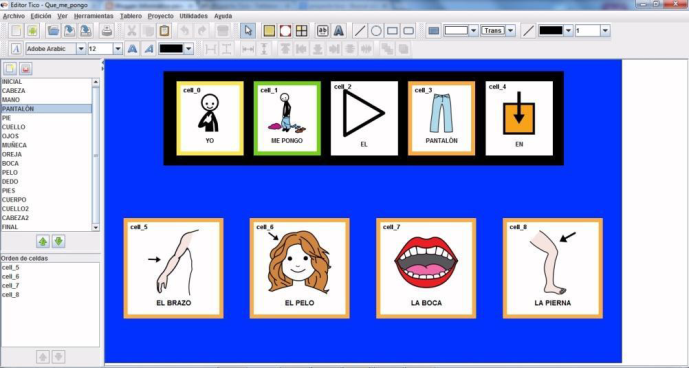 Editor
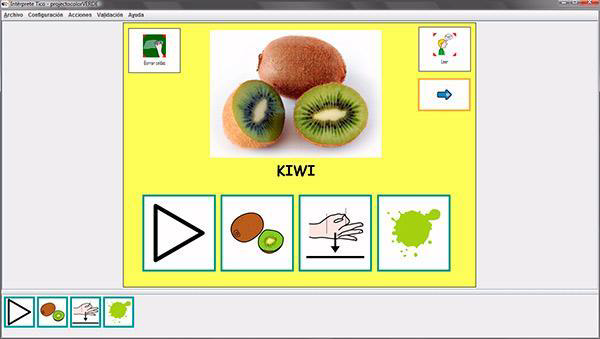 Interprete
MARCO TEORICO
AraBoard
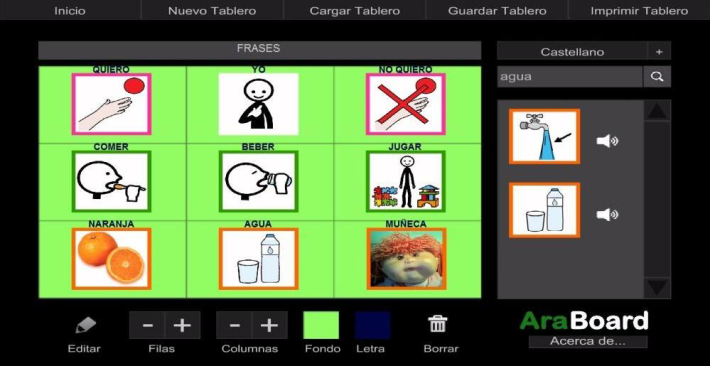 Editor
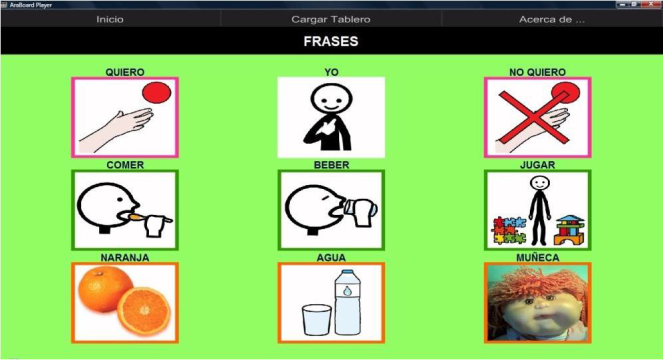 Interprete
MARCO TEORICO
Comunicador C.P.A
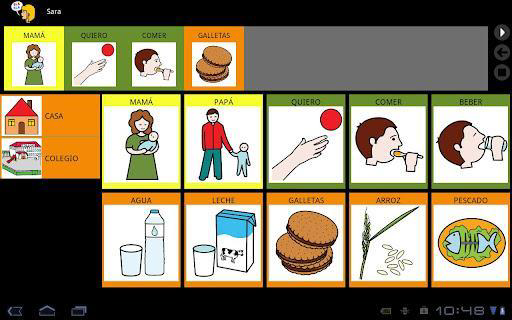 MARCO TEORICO
SoyVisual
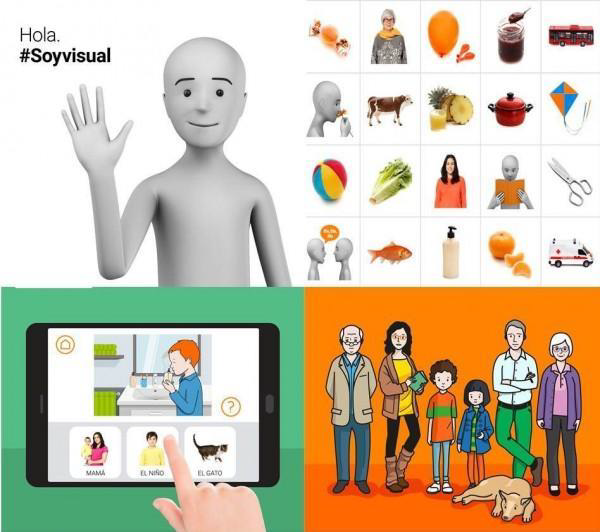 ComuniCA
DISEÑO
DISEÑO DE ComuniCA
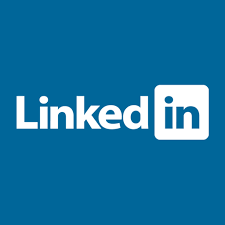 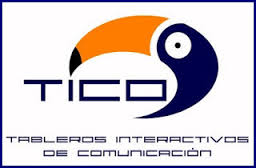 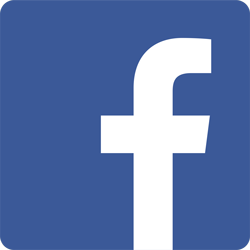 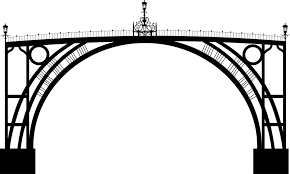 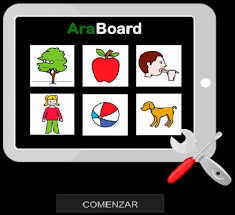 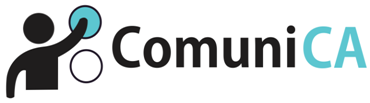 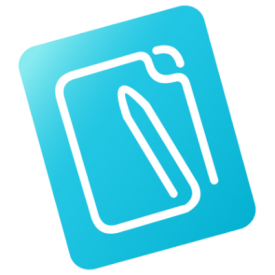 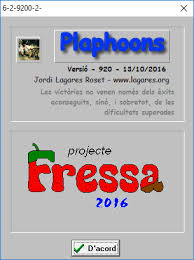 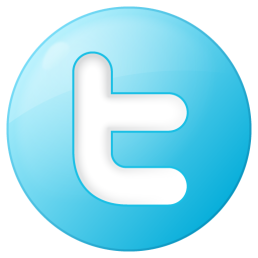 DISEÑO DE ComuniCA
DISEÑO DE ComuniCA
DISEÑO DE ComuniCA
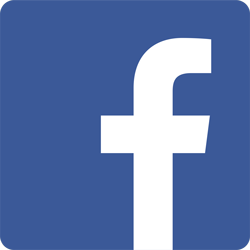 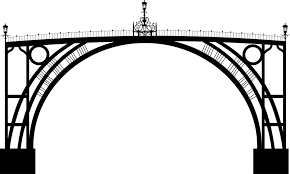 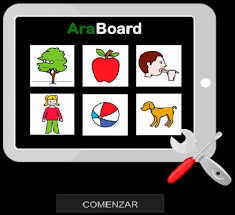 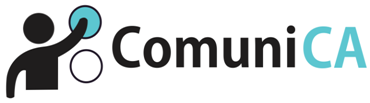 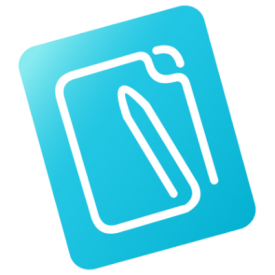 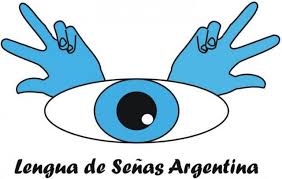 DISEÑO DE ComuniCA
ComuniCA
ARQUITECTURA
ARQUITECTURA DE ComuniCA
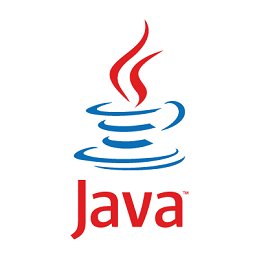 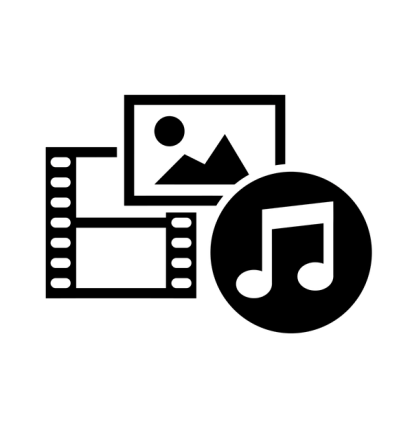 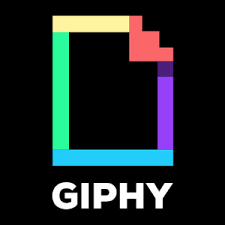 recursos
ARABOARD
LSA
CKEDITOR
FACEBOOK
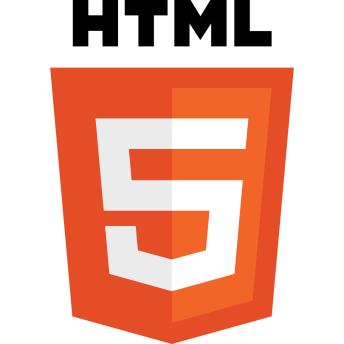 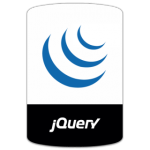 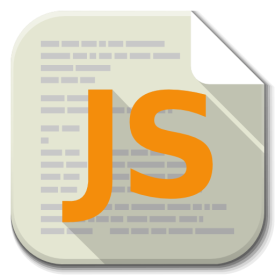 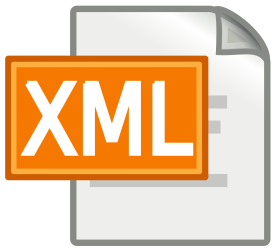 BINDING POR PARAMETRO
BINDING POR PARAMETRO
categorías
lógica
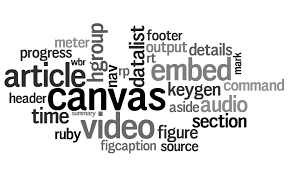 FUNCIONES POLIMORFICAS
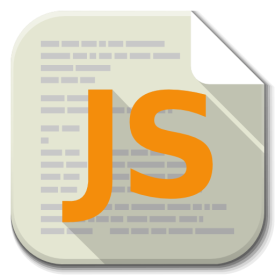 lógica
EVALUACION
RESULTADOS
EVALUACION Y RESULTADOS
EVALUACION Y RESULTADOS
Escenarios de uso con experto en usabilidad
ESCENARIO 1: Composición y envió de un mensaje a CKEditor utilizando barrido de pantalla
ESCENARIO 2: Composición y envió de un mensaje a Facebook
EVALUACION Y RESULTADOS
Escenarios de uso con experto en usabilidad
EVALUACION Y RESULTADOS
Escenarios de uso con experto  en enseñanza de alumnos con necesidades especiales (auditivas y usuarios de CAA)
ESCENARIO 1: Composición y envió de un mensaje a CKEditor utilizando barrido de pantalla
ESCENARIO 2: Composición y envió de un mensaje a Facebook
EVALUACION Y RESULTADOS
Escenarios de uso con experto  en enseñanza de alumnos con necesidades especiales (auditivas y usuarios de CAA)
EVALUACION Y RESULTADOS
Curva de aprendizaje en escenarios de uso con expertos
EVALUACION Y RESULTADOS
Test con alumnos de la Facultad  usuarios de LSA
ESCENARIO IMPROVISADO Nro. 1: 
    Composición y envió de un mensaje a CKEditor
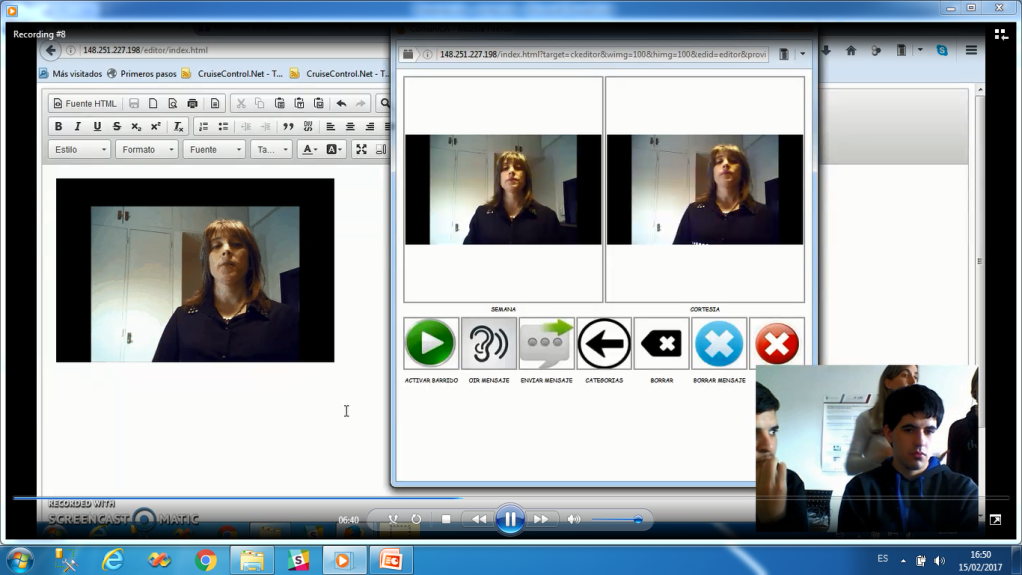 ESCENARIO IMPROVISADO Nro. 2: 
    Composición y envió de un mensaje a Facebook
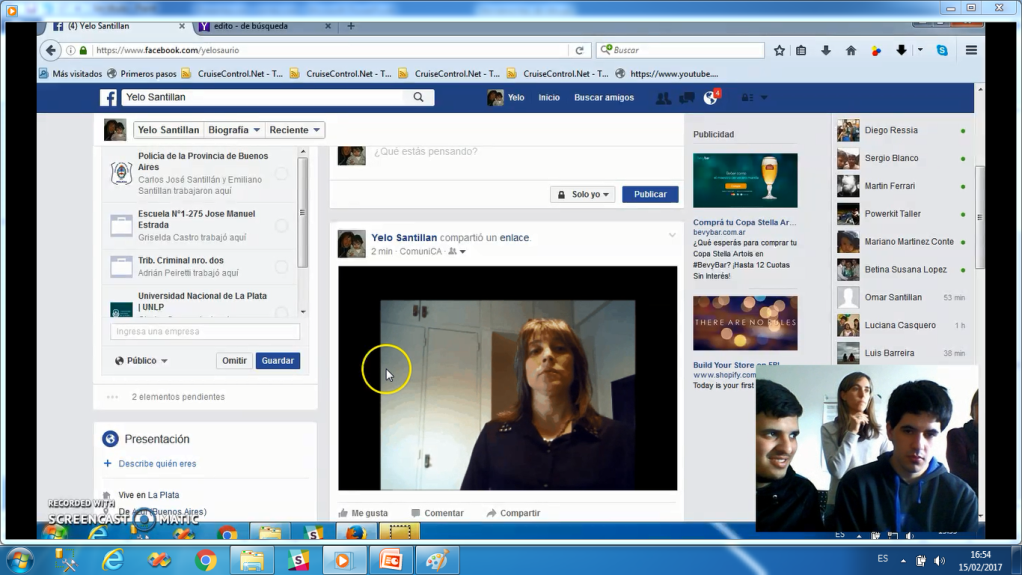 EVALUACION Y RESULTADOS
Test con alumnos de la Facultad  usuarios de LSA
CONCLUSIONES
En lo personal siento que durante esta tesis he abordado una temática bastante compleja y con innumerables ramificaciones. Considero que:

    Los resultados de las sesiones permiten vislumbrar la herramienta como de utilidad. 
    La herramienta logra la comunicación con pictogramas en variedad de espacios de escritura en la web dado que, al poder integrarse con CKEditor, puede utilizarse en cualquier entorno que utilice este tipo de editores.
    La herramienta puede ser integrada a diversas redes sociales como el caso de Facebook, aunque con ciertas limitaciones.
CONCLUSIONES
Ya se trabajo en la integración de ComuniCA con el CKEditor de ideas (la  evolución de webUNLP)  lo que ratifica su utilidad, en este caso, para incluir CAA tanto en el foro como en la mensajería.

Como resumen, se ha desarrollado un componente de software que ha sido evaluado respecto de su usabilidad por expertos y lo han considerado un aporte de interés para ayudar a la comunicación de personas con necesidades complejas de comunicación. Las opiniones recogidas han dado lugar a mejoras y aún queda camino por recorrer. Se espera que ComuniCA sea un puente más para la comunicación entre las personas.
TRABAJOS FUTUROS
Dotar a ComuniCA de la capacidad para personalizar su interfaz
Incluir mejoras a partir de los testimonios recogidos en la fase de evaluación
Incorporar a ComuniCA la posibilidad de importar tableros de comunicación a partir de una funcionalidad propia
Integrar ComuniCA a otras aplicaciones de comunicación
Dejar disponible la herramienta para uso de personas que la requieran
ComuniCA: un componente de software para la escritura de mensajes de comunicación aumentativa en espacios web
¡ MUCHAS GRACIAS !
¿ PREGUNTAS ?